[Organization] Presents
Digital Night
[DATE]
At [MCDONALD’S LOCATION] from [TIME] to [TIME]
25% of orders placed through the McDonald’s App & 10% of all sales benefit your organization!
Don’t have the app? Scan the QR code to download!
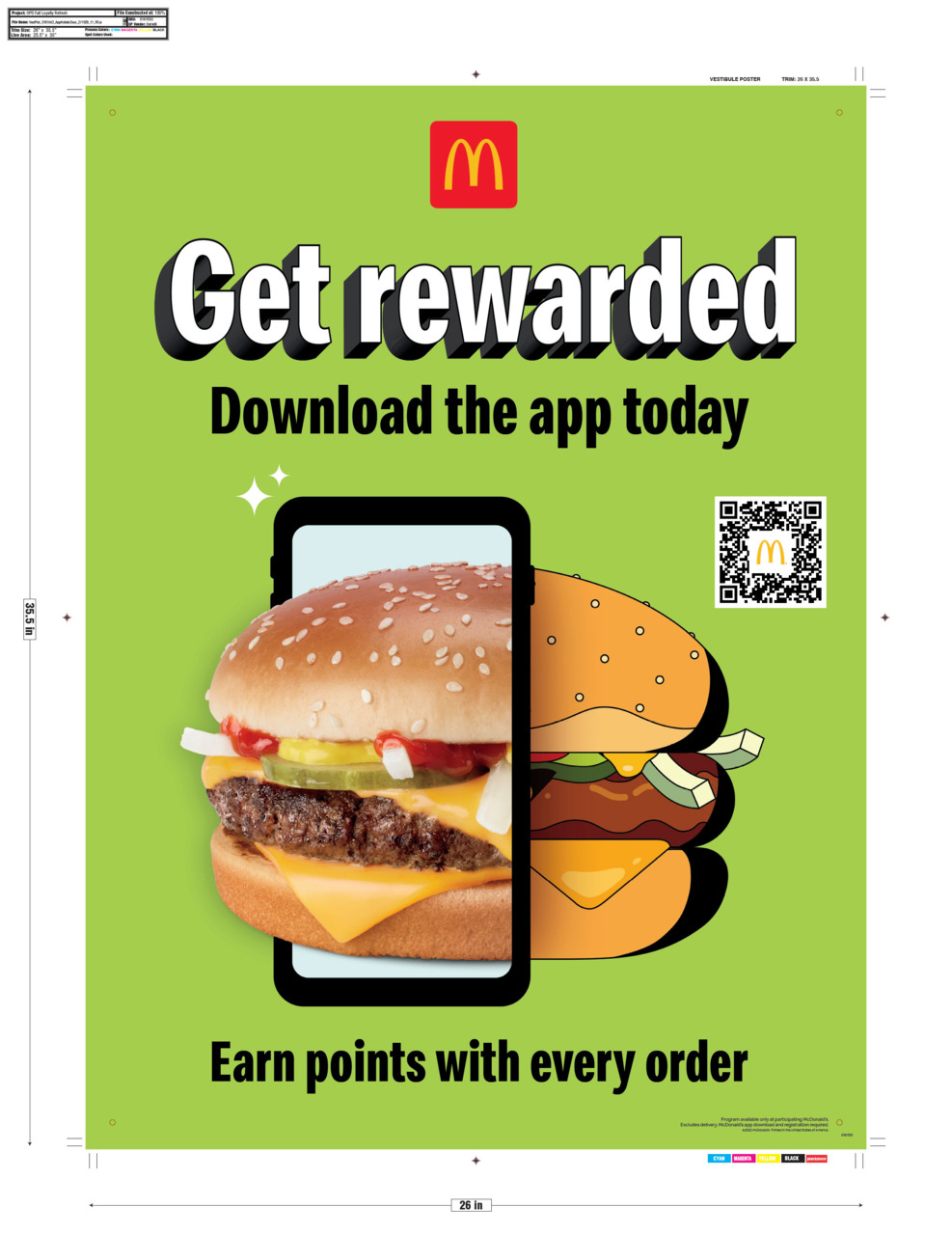 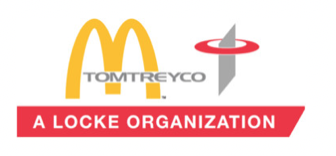